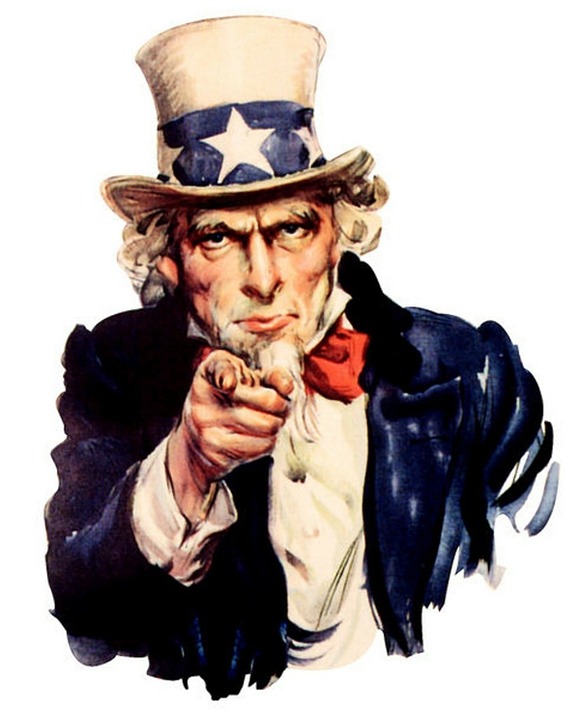 TAXES: 
E-Filing and Refund Help
Learn how to e-file and get tips for getting the biggest refund possible from expert volunteers using United Way’s www.myfreetaxes.com.  This is available for free to those making under $66,000 per year.
Details: kclibrary.org  |  816.701.3400
Choose one of the following sessions:
Saturday, Feb. 3        |  1:00-2:30 p.m.     |   Ruiz Branch, 2017 W. Pennway St.
Thursday, Feb. 8       |  6:00-7:30 p.m.      |   Waldo Branch, 201 E. 75th St.
Saturday, Feb. 10      |  10:00-11:30 a.m.  |   North-East Branch, 6000 Wilson Rd.
Thursday, Feb. 15      |  6:00-7:30 p.m.     |   Trails West, 11401 E. 23rd St.
Wednesday, Feb. 21  |  4:00-5:30 p.m.     |   Southeast Branch, 6242 Swope Pkwy.
Wednesday, Feb. 28  |  4:00-5:30 p.m.     |   Central Library, 14 W. 10th St.